PhD FORUM
Placeholder for Logo or University Embelm
Placeholder for Logo or University Embelm
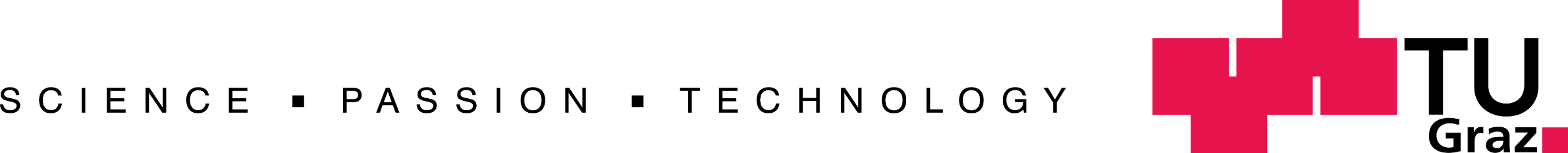 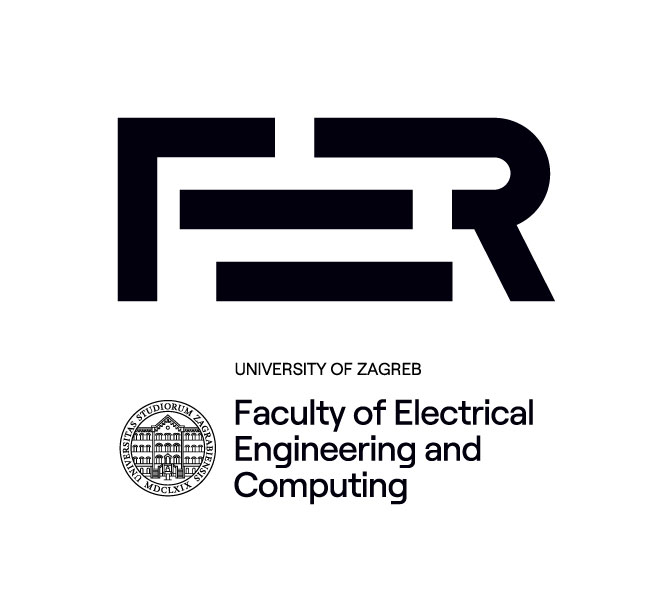 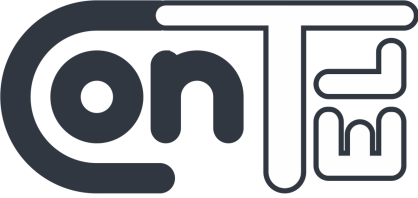 Poster Title
Name and affiliations of the student and her/his advisor(s)
Conclusion
List of References
E.g. 
Status quo
Problem  
Approach
[1]….
Results
Abstract
Research topic presentation
Acknowledgement